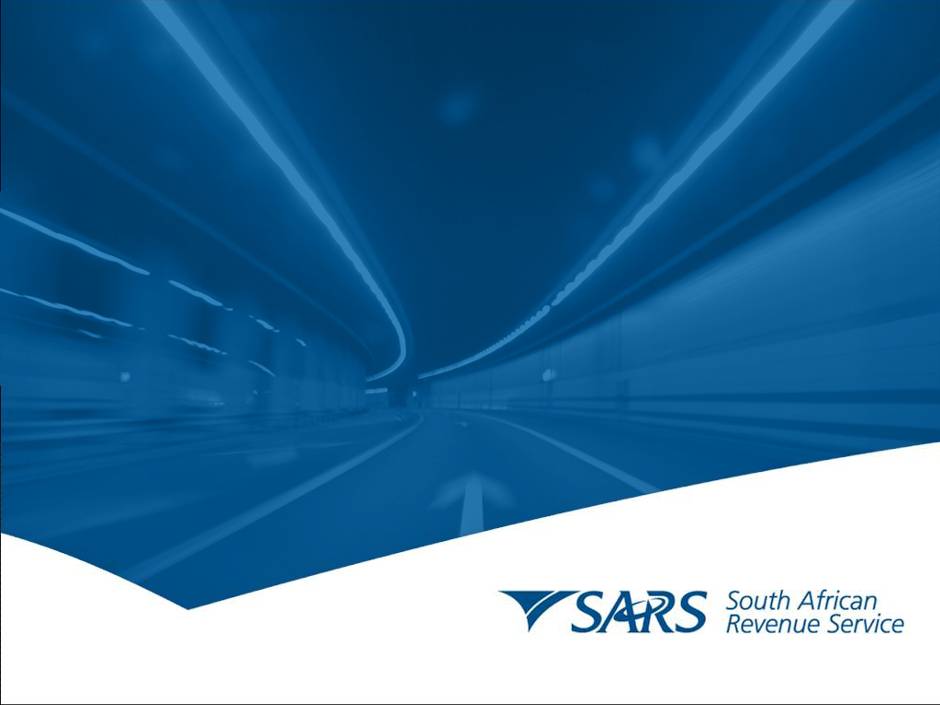 TENDER #: RFP 20/2015
REFURBISHMENT OF MUSINA STATE WAREHOUSE
Venue  : Musina State Warehouse
                Military base, Customs Office
Date    :	15 October 2015
AGENDA
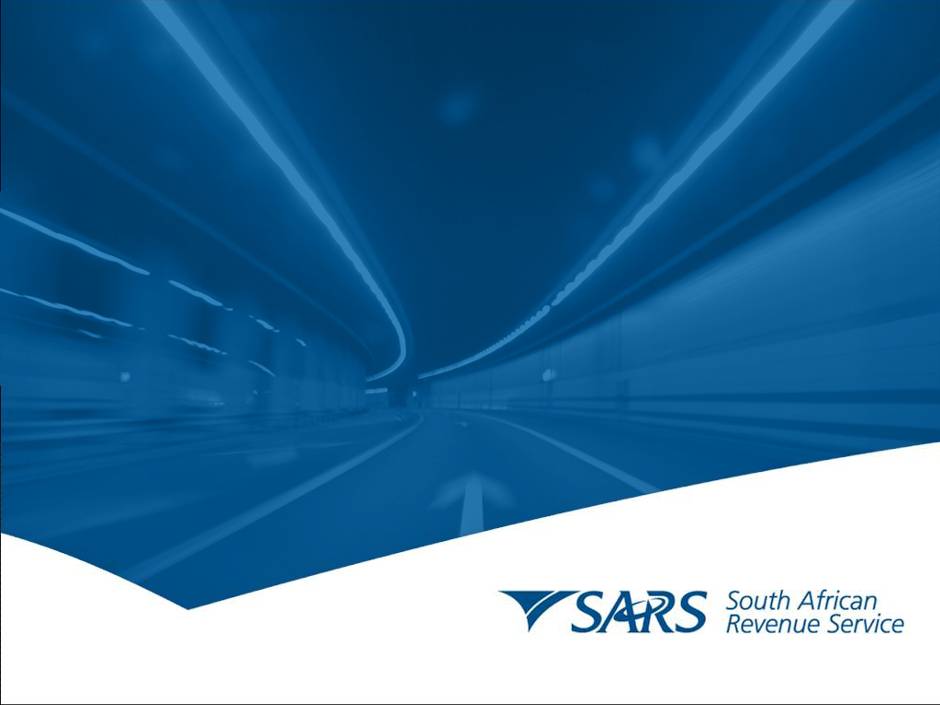 Procurement Presentation
Katlego Malatji
PURPOSE AND SCOPE
PROCUREMENT  OBJECTIVES
STATUTORY COMPLIANCE
Legislative Framework
Uniform Procurement directives to three spheres of government
Supply Chain Management Guidelines
Standard Bidding Documents
Practice Notes
Constitution 
PFMA 
PPPF Act and Preferential Procurement Regulations
B-BBEE Act (ICT Charter)
Other prescripts
Standard for Uniformity
What about?
Local Accords
IPAP
NGP
CSDP
NIPP
National Treasury guidelines
Supply Chain Professional Body and Skills Development
6
EXPECTED PUBLIC PROCUREMENT OUTCOMES
Supplier Development
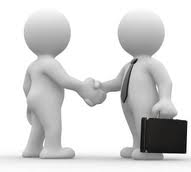 Focus on big contracts for BBBEE 
OEM localisation for companies that comply with BBBEE codes.
Develop local suppliers for the manufacturing of strategic items that are procured overseas.
Build capacity of the existing and future small enterprises.
Support local content initiatives
Develop and agree on local content targets
Monitor and report on local content targets, outputs and outcomes.
Build long term relationships with suppliers.
Preferential Procurement
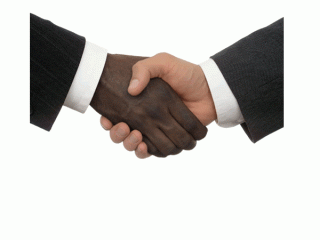 Build capacity for small enterprises through skills development.
Training and development , prioritising youth and women.
Partnership with training institutions for practical training.
Continuous investment in  sector skill s development
Skills Development
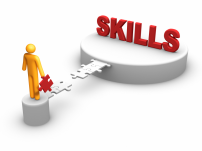 Localise the manufacturing of material items used in that region where possible.
Build capacity and capability of regional suppliers.
Enlist the support of Financial institutions to fund the small enterprises.
Direct investment in Special Economic Zones
Regional Economic Development
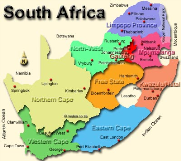 TENDER PACK
Standard Bidding Documents (SBD’s)
 Bid Specification
What are the technical expectations from this tender
Bill of Quantity
 Pricing
Cost Breakdown Structure
 B-BBEE Requirements
 Oath of Secrecy
MANDATORY TENDER RETURNABLE'S
BID EVALUATION  / ADJUDICATION CRITERIA
SCORING OF POINTS

PHASE 1: Technical Pre-Evaluation
A minimum of 70% on the technical pre-evaluation is required for bids to be considered for Phase 2 evaluation

PHASE 2:  90/10 Evaluation
Only bids that achieved 70% or above will be considered for Phase 2 evaluation
Price = 90%
Black Empowerment  =  10%
EVALUATION AND ADJUDICATION PROCESS
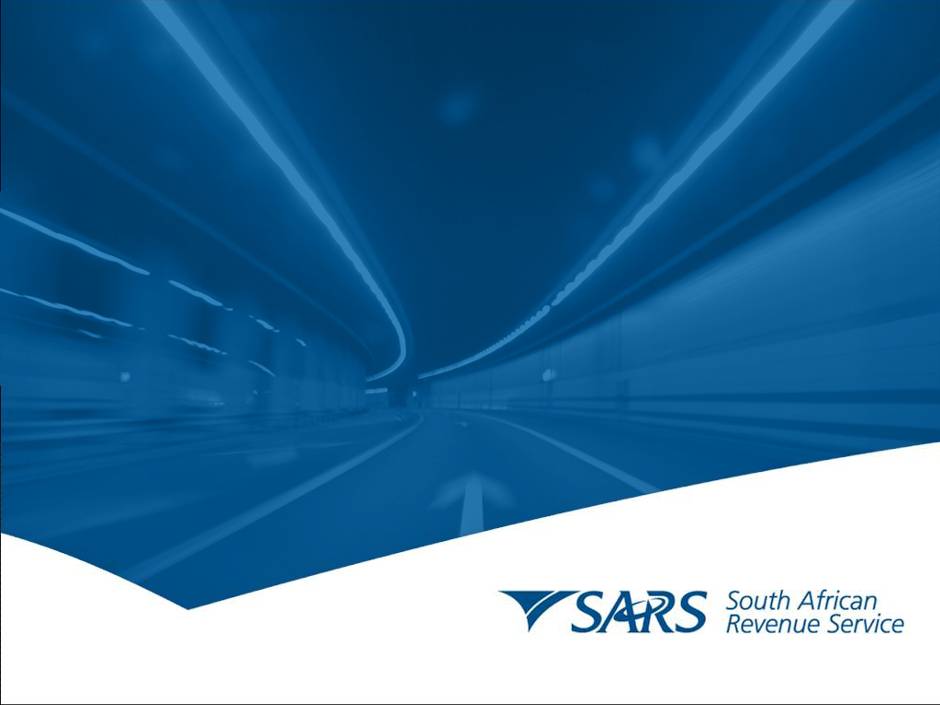 Technical 

Johan Raath
TECHNICAL PRESENTATION
The work is divided into three parts:

RFP 20/2015 A: Paving works at the Vehicle Park.
RFP 20/2015 B: Refurbishment of the Warehouse.
RFP 20/2015 C: Construction of a new Loading Bay
SARS Musina Customs State Warehouse refurbishment, construction of new loading bay and Vehicle Park upgrade  (site plan)
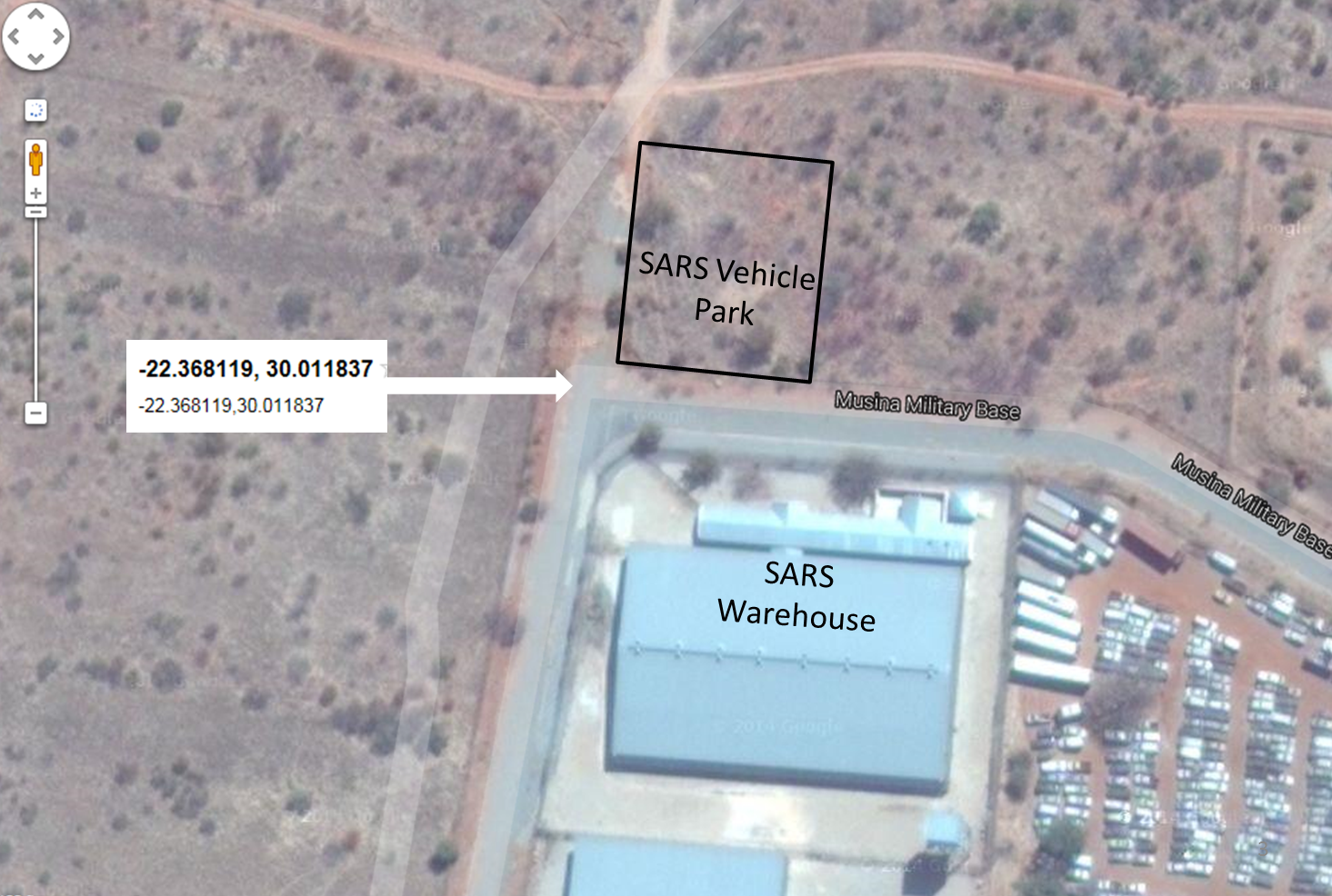 SARS Musina Customs Vehicle Park Paving(Tender number: RFP 20/2015 A; CIDB ref no: 100024381)
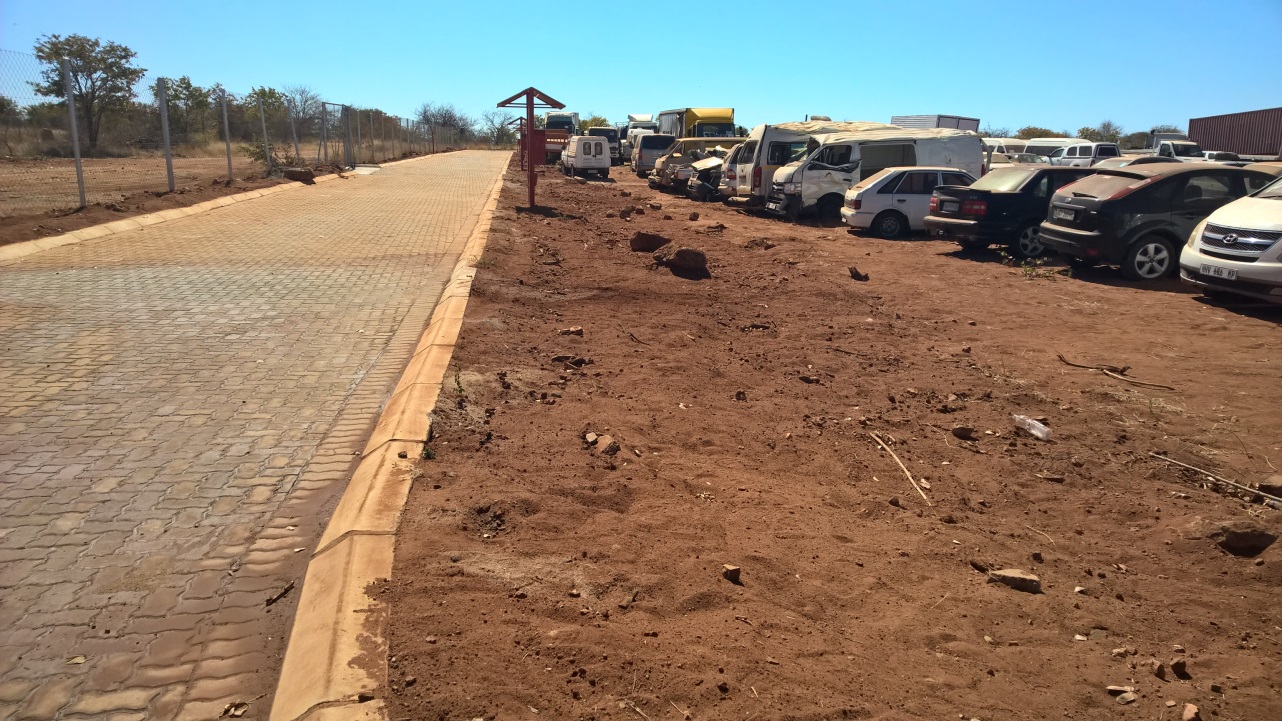 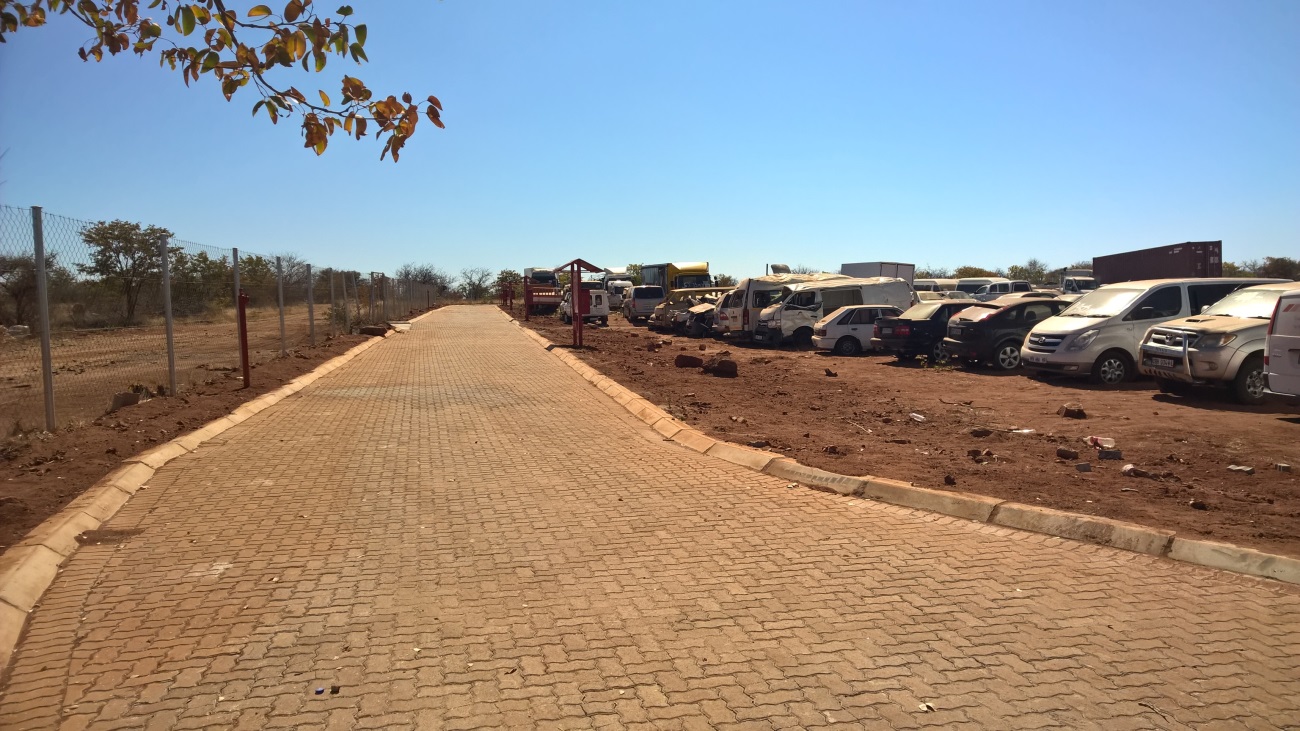 SARS Musina Customs Vehicle Park Paving(Tender number: RFP 20/2015 A)
The scope of work include:
Excavation to prepare for paving.
Backfill and compacting.
Application of weed killer.
Repair existing paving.
Installation of new paving approximately 4 448m².
General cleaning of the site (rocks, bushes, etc).
SARS Musina Customs Vehicle Park Paving(Tender number: RFP 20/2015 A)
Challenges:
Schedule work to accommodate moving of vehicles; possibly two to three phases.
No electricity available on site.
Water available from across the road.
No toilette facilities.
Removal of large rocks/builders to be included.
General neatness of site.
SARS Musina Customs  Warehouse Refurbishment(Tender number: RFP 20/2015 B; CIDB ref no: 100024382)
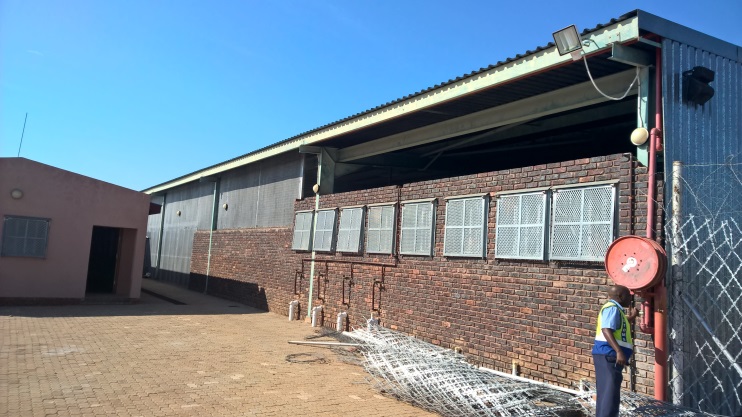 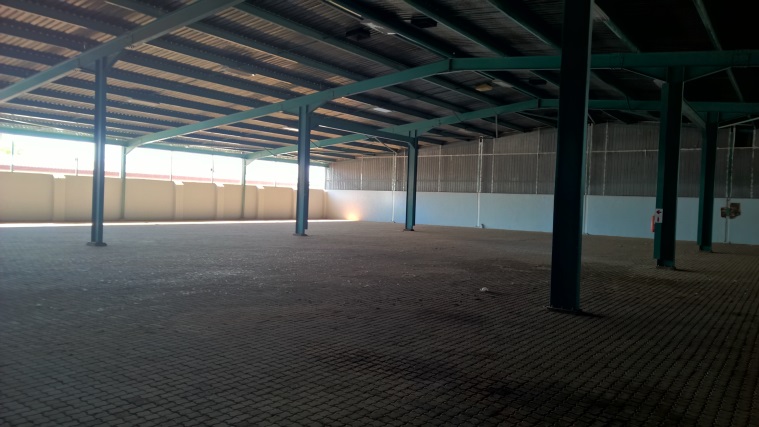 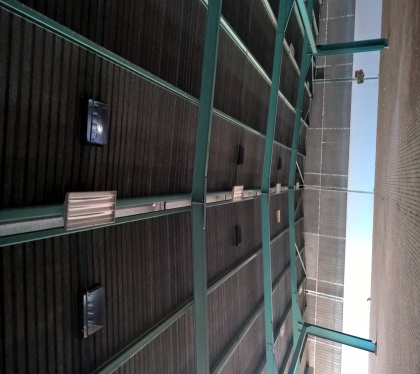 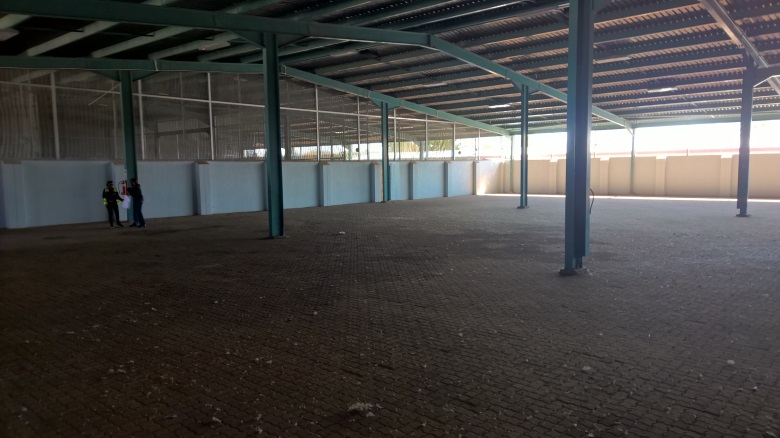 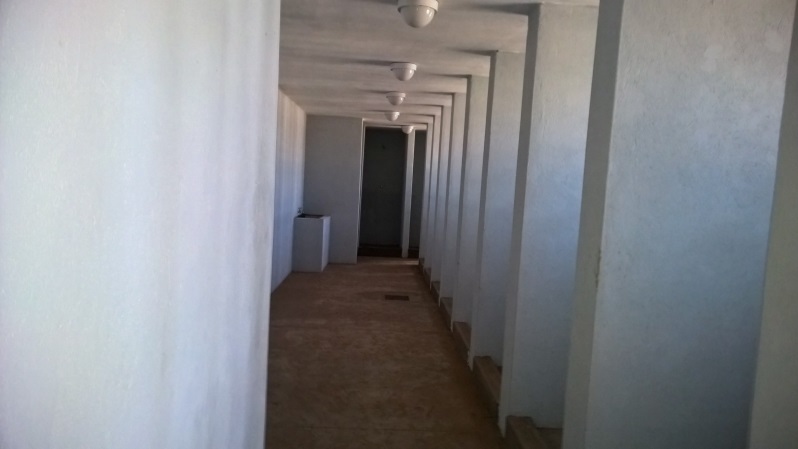 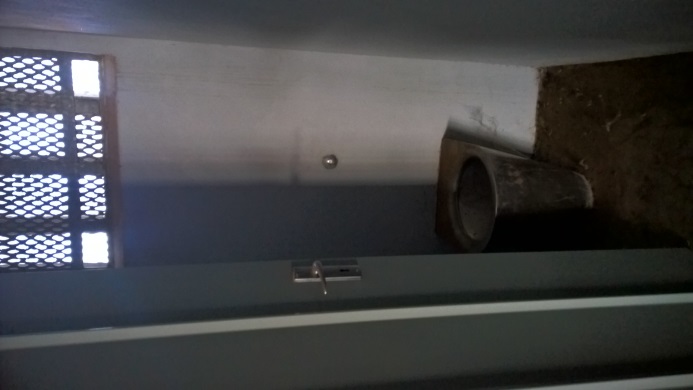 SARS Musina Customs Warehouse Refurbishment(Tender number: RFP 20/2015 B)
The scope of work include:
Builder’s work.
Fencing (selected contractor)
Electrical installations.
HVAC installations.
Wet services and hot water generation.
Fire installations.
SARS Musina Customs Warehouse Refurbishment(Tender number: RFP 20/2015 B)
Challenges:
Schedule work to accommodate possible moving of goods.
No electricity available on site.
No toilette facilities forms part of the refurbishment works.
Important requirements:
Health & Safety file.
Detailed project plan.
Guarantee on all works
SARS Musina Customs Warehouse Refurbishment(Tender number: RFP 20/2015 B)
SARS direct contractors:
Racks/shelving supplier.
Electrical connection to the building (might not be completed during this project).
Technology.
Security.
Another General Building contractor constructing the new loading bay.
SARS Musina Customs Warehouse Refurbishment(Tender number: RFP 20/2015 B)
Additional requirements:
Health & Safety compliance.
Detailed project plan.
Guarantee on all works.
JBCC to be signed.
Contractor must have the required cash flow to complete the works. Payments will take 30 calendar days after approval of Invoices.
SARS Musina: Construction of new Loading Bay(Tender number: RFP 20/2015 C; CIDB ref no: 100024384
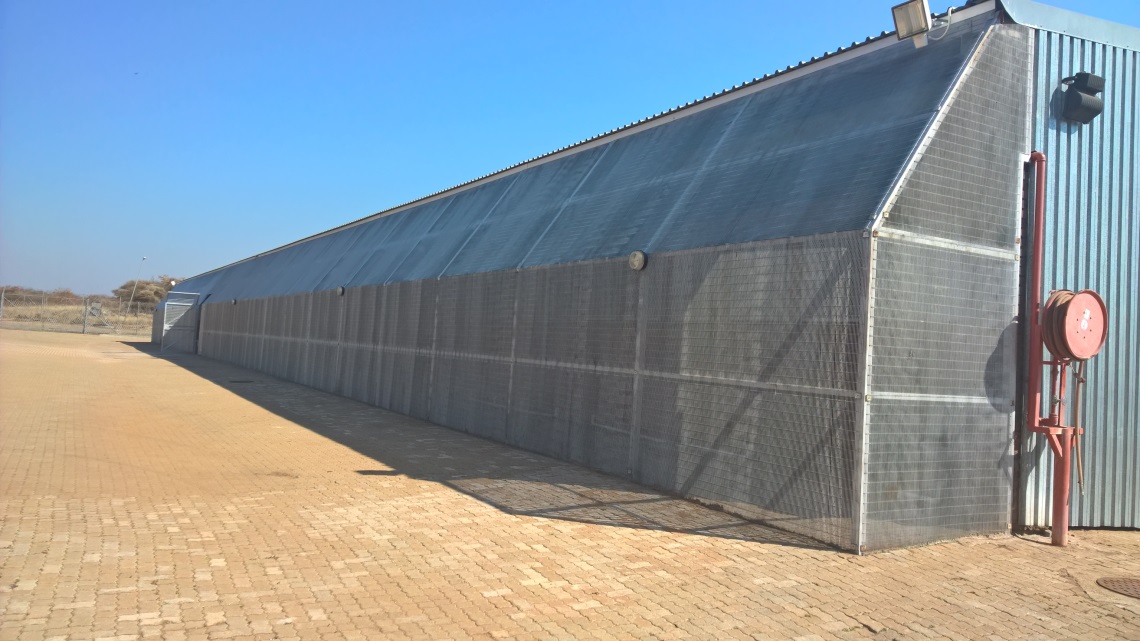 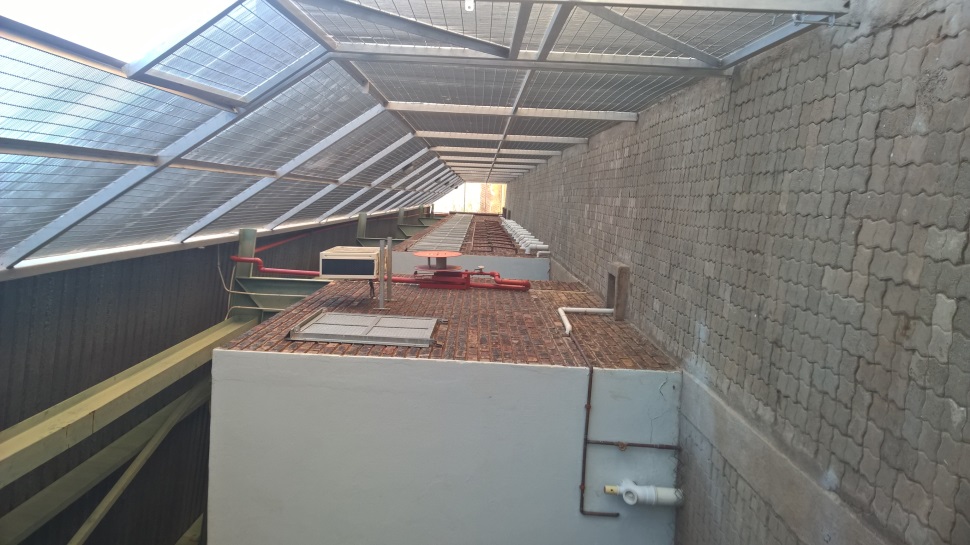 Outside area
Inside area
SARS Musina: Construction of new Loading Bay(Tender number: RFP 20/2015 C; CIDB ref no: 100024384
The scope of work include:
Removal of existing work.
Earth works.
Concrete form work and reinforcement.
Masonry.
Water proofing.
Roof coverings.
Structural steel works.
Plastering.
Plumbing and drainage.
Electrical installations.
SARS Musina: Construction of new Loading Bay(Tender number: RFP 20/2015 C; CIDB ref no: 100024384
Challenges:
No electricity available on site.
No toilette facilities forms part of the refurbishment works.

Important requirements:
Health & Safety file.
Detailed project plan.
Guarantee on all works
SARS Musina: Construction of new Loading Bay(Tender number: RFP 20/2015 C; CIDB ref no: 100024384
SARS direct contractors:
Racks/shelving supplier.
Electrical connection to the building (might not be completed during this project).
Technology.
Security.
Another General Building contractor refurbishing the warehouse
SARS Musina: Construction of new Loading Bay(Tender number: RFP 20/2015 C; CIDB ref no: 100024384
Additional requirements:
Health & Safety compliance.
Detailed project plan.
Guarantee on works.
JBCC to be signed.
Contractor must have the required cash flow to complete the works. Payments will take 30 calendar days after approval of Invoices.
B-BBEE 
Itumeleng Tlhomelang
B-BBEE = 10 Points
B-BBEE points may be allocated to Bidders on submission of documentation or evidence as follows:




Bidders MUST complete and sign the SBD 6.1 form to claim the Bidder’s B-BBEE preference points, failing which, the Bidder will be scored zero.
30
B-BBEE Key Sections to complete in SBD
B-BBEE  Certificate
The table below indicates the specific B-BBEE certification documents that must be submitted for this tender. Failure to submit the required certification documents will also result in Bidders scoring zero for B-BBEE.















SARS will accept B-BBEE Certificate issued on the revised B-BBEE Codes.
USE AND ACCEPTANCE OF AFFIDAVITS
It has been advised that the Verification Professional will need to test the affidavits submitted as part of a company’s procurement rating. All companies will need to request the information which proves Black Ownership and Turnover in addition to the Affidavit, or request that their EME/QSE suppliers be verified and have this confirmed on the Affidavit.

SARS reserves the right to request that bidders submit their Black ownership and turnover information in support of their Affidavits.
B-BBEE
Joint Ventures and Consortiums

Incorporated JVs must submit the B-BBEE status of the entity. Unincorporated JVs must submit a consolidated B-BBEE certificate as if they were a group structure for every separate Bid.

Sub-contracting

Bidders who want to claim preference points will have to comply fully with regulations 11(8) and 11(9) of the Preferential Procurement Regulations, 2011 with regard to sub–contracting:

Regulation 11(8)

A person must not be awarded points for B-BBEE status level if it is indicated in the tender documents that such a tenderer intends sub-contracting more than 25% of the value of the contract to any other enterprise that does not qualify for at least the points that such a tenderer qualifies for, unless the intended sub-contractor is an Exempted Micro Enterprise that has the capability and ability to execute the sub-contract.
B-BBEE
Regulation 11(9) 

A person awarded a contract may not sub-contract more than 25% of the value of the contract to any other enterprise that does not have an equal or higher B-BBEE status level than the person concerned, unless the contract is sub-contracted to an Exempted Micro Enterprise that has the capability and ability to execute the sub-contract.

     Proof of Existence:  Joint Ventures and/or Sub-Contracting

Bidders must submit concrete proof of the existence of joint ventures and/or sub-contracting arrangements. SARS will accept signed agreements as acceptable proof of the existence of a joint venture and/or sub-contracting arrangement. 

The joint venture and/or sub-contracting agreements must clearly set out the roles and responsibilities of the primary Bidder and the joint venture and/or sub-contracting party. The agreement must also clearly identify the primary Bidder, who shall be given the power of attorney to bind the other party/parties in respect of matters pertaining to the joint venture and/or sub-contracting arrangement.
PRICING AND BOQThabang Thinane
Presented by Faradh Khan
PRICE EVALUATION
The bidders that  achieved  the set threshold of 70% will be considered for these stage of price evaluation  .. 

Evaluation criteria:








 

 Where :
Ps	= Points scored for price of bid under consideration
Pt	= Rand value of bid under consideration
Pmin	= Rand value of lowest acceptable bid
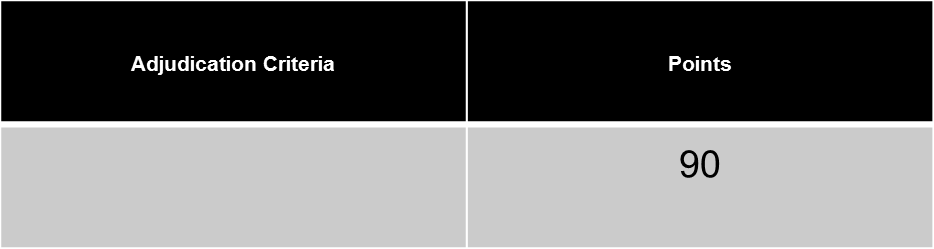 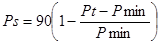 36
INCORRECT ASSUMPTIONS WITH REGARDS TO PRICING
37
PRICING CONTINUED
BOQ’S NOTES
Only the PDF version of the BOQ’s is required;
Excel version is attached to assist bidder with calculations only; and
Please attach separate annexure summarising the Preliminaries & General (P & G’s).
38
EXAMPLE BOQ
39
FINANCIAL ANALYSIS

Amanda Magadeni
BACKGROUND
Public Finance Management Act (PFMA)
Fair
Equitable
Transparent
Competitive
Cost Effective
41
PURPOSE
Financially Stable

Financially Viable

Identify Financial Risks

Apply Appropriate Mitigating Strategies
42
REQUIRED
Complete Sets of Audited/Reviewed Annual Financial Statements
Signed Auditors / Accounting Officers Opinions
Statement Of Comprehensive Income (Income Statement)
Statement of Financial Position (Balance Sheet)
Statement of Cash Flows (Cash Flow Statement)
Accompanying Unabridged Notes for ALL of the above documents

 Less than 3 Financial Periods
Explanatory Letter

Joint Ventures
  Unincorporated JVs must submit separate F/S for each party to the JV.
 Signed JV legal agreement.

Financial statements in Bidding Companies Name
Subsidiary submitting holding company’s F/S must also furnish a Performance Guarantee
43
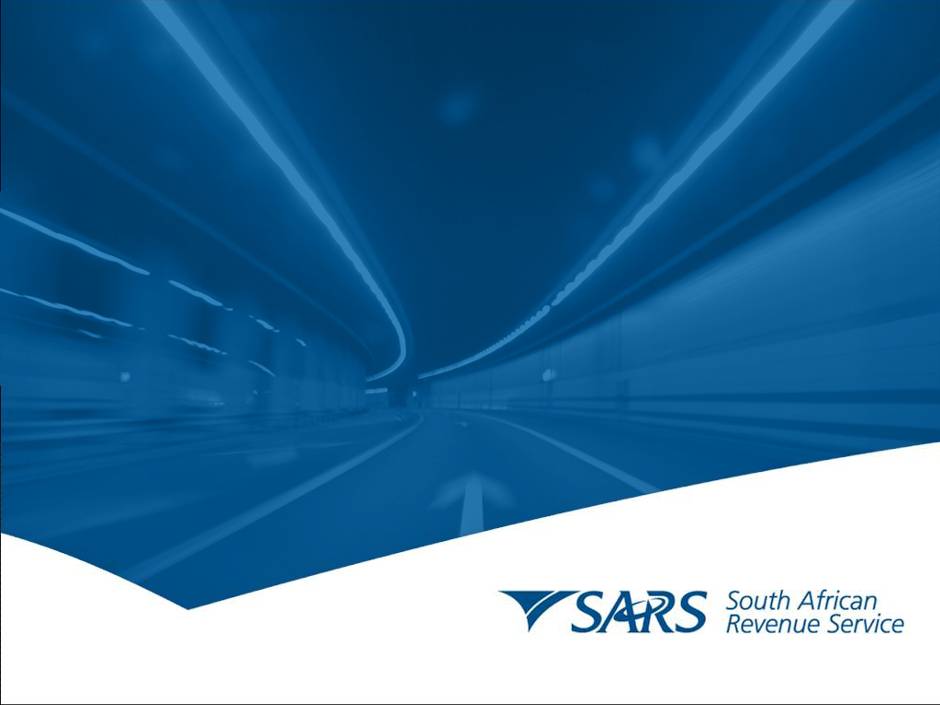 General
RULES OF ENGAGEMENT
Bidders may not contact SARS staff directly.

All contact relating to RFP matters are only to be addressed to SARS Procurement at  tenderoffice@sars.gov.za
45
TENDER CLOSING AND SUBMISSION
Clarification of queries  	: 19th – 23rd  of October 2015

Tender Closing Date	:  02nd November 2015
		: 11H00 AM (late tenders will not be     					                         considered)

Responses to questions will be posted on the SARS website							: 28th of October 2015
								
Submissions – BIDS MUST BE SUBMITTED IN HARD (PAPER). Please initial each page of paper format
ALL QUESTIONS SHOULD BE IN WRITING TO ENSURE CONSISTENT RESPONSE TO ALL  BIDDERS
Tender Office
Tel: 012 422 6821/4078
E-mail : TenderOffice@sars.gov.za
CLOSUREQuestions & Answers
Questions asked at the briefing sessions as well as via e-mail will be posted on the SARS website